Marketing služeb 2024
Marketing – trendy poslední doby
Konverzační marketing s AI chatboty 
Virtuální a rozšířená realita v marketingu
Udržitelnost a etický marketing
Nižší finance do marketingu a modernizaci technologií??
2
Marketing online
Reklamy na Googlu často firmy opouštění a jdou spíš na ……….
Mobilní marketing –
3
Rozdíly oproti marketingu výrobního podniku
Definice spotřebitele - snazší

Vysoká míra nehmotnosti a velké rozdíly

 Profesní a etická a regulační omezení

Omezené znalosti či finanční prostředky
4
Nekalé praktiky v marketingu služeb
Parazitování na dobrém jméně jiné společnosti – př. Dr. Max – opatřením Zákon proti šmejdům

Role prodávajícího

Profesionální manipulace a psychický nátlak

Akce podle scénáře s levným nekvalitním zbožím
5
Marketingový MIX - Produkt
Definice – soubor hmotných a nehmotných prvků, které společnost poskytuje k uspokojení potřeb


Př.
6
Marketingový MIX - Produkt
Životní cyklus služby (rozdíly oproti výrobnímu podniku)
Význam značky – od odlišení až po zhmotnění, image vrtkavá, ale může se i stát symbolem doby
vývoj nových služeb – především u neveřejného sektoru
materiální prvky produktu – př. ………..
Základní (……………..) a doplňkový produkt (…………..)
7
Marketingový MIX - Price
definovat spotřebitele ceny 
definovat náklady – hlavně …………..
rozdíl mezi tržními a netržními službami
těžce odhadovat cenu díky subjektivitě a nehmotnosti -………………
dát prostor pro slevu a podporu prodeje
8
Marketingový MIX - Price
Cena:
Objektivní – služba poskytována opakovaně
Zakázková – zakázka, umění
Specifická cena veřejných služeb (občas obtížně vybíráno, př. mýtné)
Přinášející kladné efekty pro spotřebitele
Veřejného statku – problém nevyloučitelnost ze spotřeby (př.?)
9
Marketingový MIX – Price – doučit v rámci samostudia
Cena slízané smetany
Postupné snižování ceny
Cena průniku na trh
Flexibilní cena
Přijímaná cena
Segmentovaná cena
Nákladová cena
Cena základního produktu
10
Marketingový MIX - Price
Stanovení ceny u telekomunikačních společností:
 
Co dokázalo ceny snížit?
11
Marketingový MIX - Place
Zpřístupnit službu uživateli Jaké znáte typy distribucí?
12
Marketingový MIX - Place
Přímá 
Kombinace přímé a nepřímé

Nepřímá
13
Marketingový MIX - Place
Nulová flexibilita služeb – …………..
                                            X
Služby, které se snaží o co největší přiblížení se.

Silný vliv konkurence na flexibilitu.
14
Marketingový MIX - Place
Vliv lokalizace na služby:
velikost podniku 
tržní X netržní služba 
podnikatelská činnost – …………...
finanční náročnost služby
15
Marketingový MIX - Place
Zprostředkovatelé služby
Službu neposkytují  - ……………….
Spoluproducenti - ………………………….
Poskytovatel služeb konkurentů ……………………..
16
Marketingový MIX - Place
Kritéria při výběru distribuční cesty:
výše nákladů na možného zprostředkovatele
pohodlí pro spotřebitele
kvalifikace personálu zprostředkovatele
schopnost poskytovat doplňkové služby
17
Marketingový MIX – Promotion – tradiční nástroje
Reklama (definice, cíle, ústí reklama, korporátní reklama) 
Podpora prodeje - 
Osobní prodej  
PR
18
Marketingový MIX – Promotion – zaměření více na služby
Direkt marketing 
 Internetová komunikace
19
Marketingový MIX – Promotion – oblast služeb
Event marketing  
Virální marketing  
Affiliate marketing
20
Guerilla marketing
…………. pojatá marketingová kampaň, jejímž účelem je dosažení maximálního efektu s ……………., snaha ……………... - 
    Vylepování nebo rozdávání plakátů 
    Umístění nějakého záhadného předmětu
Parodování reklamy konkurence
Interakce v ulicích –
21
Astroturfing
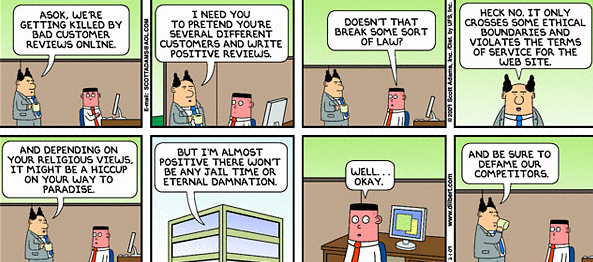 22
Ambient marketing
………. reklamní formáty 
  nesoustředí se primárně na …….., ale na nosiče 
  ……. cílové skupiny 
  klade důraz na …….
23
Ambush marketing - Parazitující marketing
Využívá ……………………. 
nákup reklamního prostoru v průběhu komerční přestávky 
zobrazení loga na tiskové konferenci 
rozdávání vzorků značky, která není sponzorem 
billboardy v pořadatelském městě, které jsou umístěny v blízkosti konání akce
24
Undercover marketing
Lidé nevědí, že je na ně cíleno –
25
Marketingový MIX – Physical evidence
Pomáhá ……………. služby (budova, kancelář, brožura, oblečení).

Téma mnoha marketingových výzkumů – zkoumají se zaměstnanci a zákazníci!!

Typy prostředí:
Periferní, které nemá vlastní hodnotu – ……...
Základní – ………...
26
Marketingový MIX – Physical evidence
Výhody –  
Nevýhody  -
27
Marketingový MIX – Physical evidence
Důraz na:
Prostor
Vybavení - 
Světlo- 
Vůně 
Zvuk
Dotek
Barva
28
Marketingový MIX - People
úzký vztah
správná motivace a přeškolování
přímý vliv na kvalitu a vliv na ostatní konzumenty
přímý nebo nepřímý kontakt
aktivní zapojení …………. nebo jeho ……….
vliv ostatních konzumentů (………………..)
29
Marketingový MIX - People
Interní marketing:
         aplikace marketingových technik ve vztahu k ………………. 
        Cílem ………………..
        metody uplatňování –
30
Marketingový MIX - Process
zaměření na způsob poskytování služby - ………………..
složitosti poskytnutí služby, kontaktu se zákazníkem
……….. u bezkontaktního prodeje
systémy procesů služeb:
masové 
zakázkové
profesionální
31
Marketing veřejných služeb - specifika
výběr poskytovatelů omezen

cílem těchto společností není primárně …….

přesní uživatelé obtížně definováni (př. studium a rodiče)
32
Marketing veřejných služeb - cena
Cena není v oblasti veřejných služeb nástrojem směny.  
Veřejné služby podléhají veřejným zájmům. 
Vykazuje-li služba znaky veřejného statku, nelze přesně použít cenu – jaké znáte znaky veřejného statku? 
Lze využívat pozitivní cenovou diskriminaci – co to je?
33
Nekomerční (sociální) marketing
Sociální marketing myšlenek s cílem zlepšit společnost – např.  
Cílí na …... a využívání marketingové metody s cílem ovlivnit osoby tak, aby v důsledku došlo ke zlepšení jejich životní či společenské situace a k splnění ideového cíle 
 Časté zapojení slavných osobností – různé iniciativy. Např.
34
Děkuji za pozornost